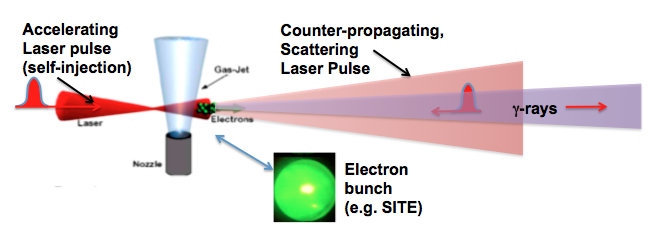 g-RESIST
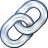 Astrofisica Nucleare con Fasci g
Reazioni Nucleari nei plasmi prodotti da laser
Attività Proposte @ ELI-NP
Attività 2014 - Entro la fine dell’anno l’istallazione del set-up su FLAME
Attività prevista per il  2015: 
- Test diagnostiche 
- misure test di foto-eccitazione
Richieste finanziarie 2015:
- 3 k€ missioni interne (turni misura a FLAME)
- 2 k€ consumo
Personale:
S. Tudisco 20% R.L., A. Anzalone 20%, S. Cherubini 20%,  F. Musumeci 30%,  G. Lanzalone 30%